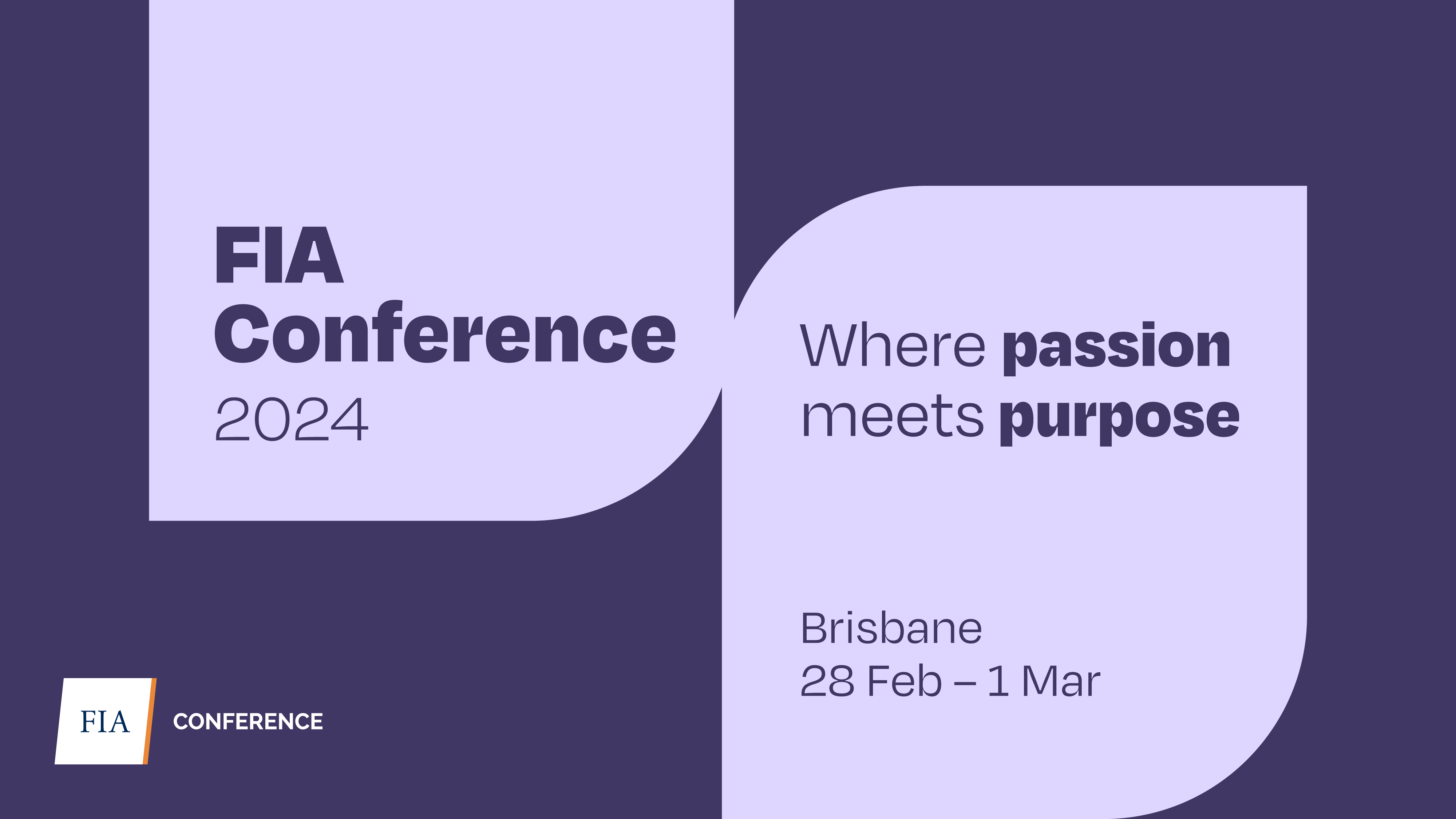 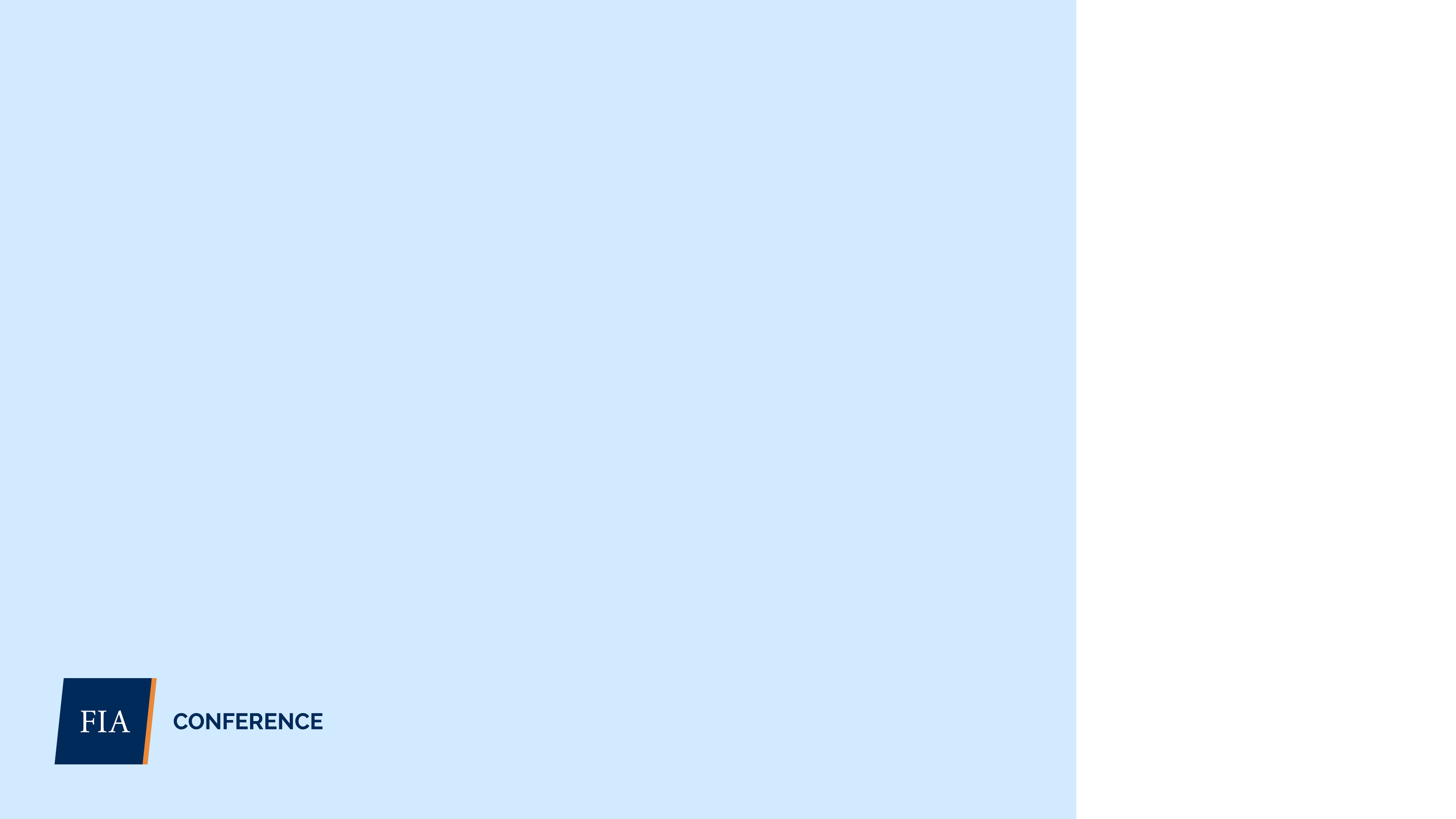 Session Title Goes Here
PHILANTHROPY & PARTNERSHIPS TRACK
<SPEAKER NAME GOES HERE>
<SPEAKER ORG GOES HERE>
Philanthropy & Partnerships Track
Sponsored By:
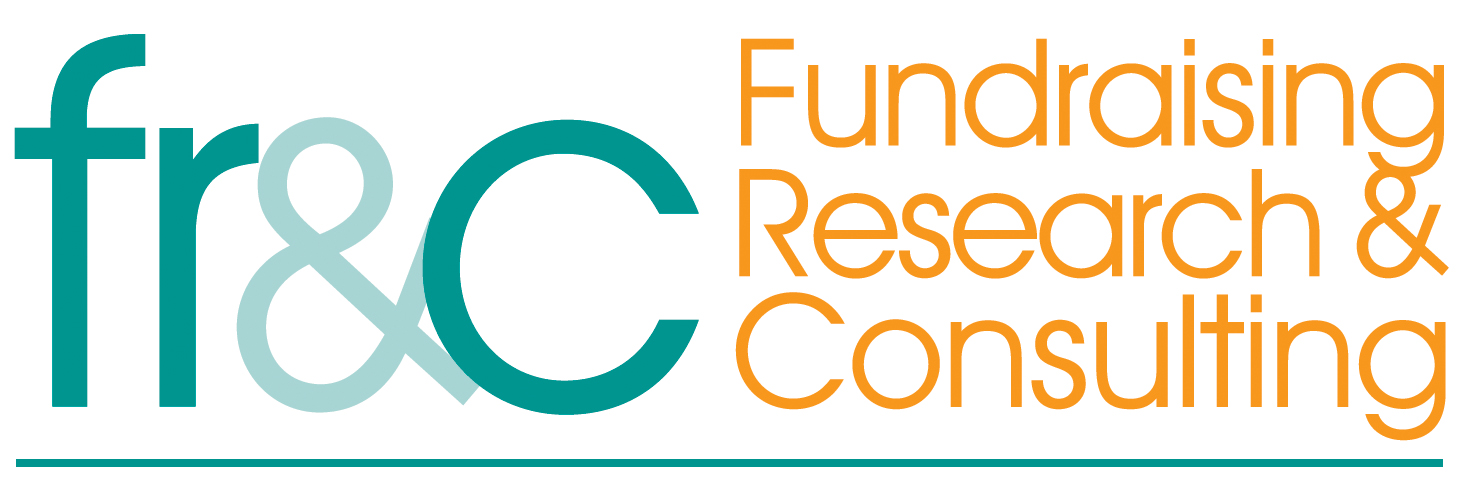 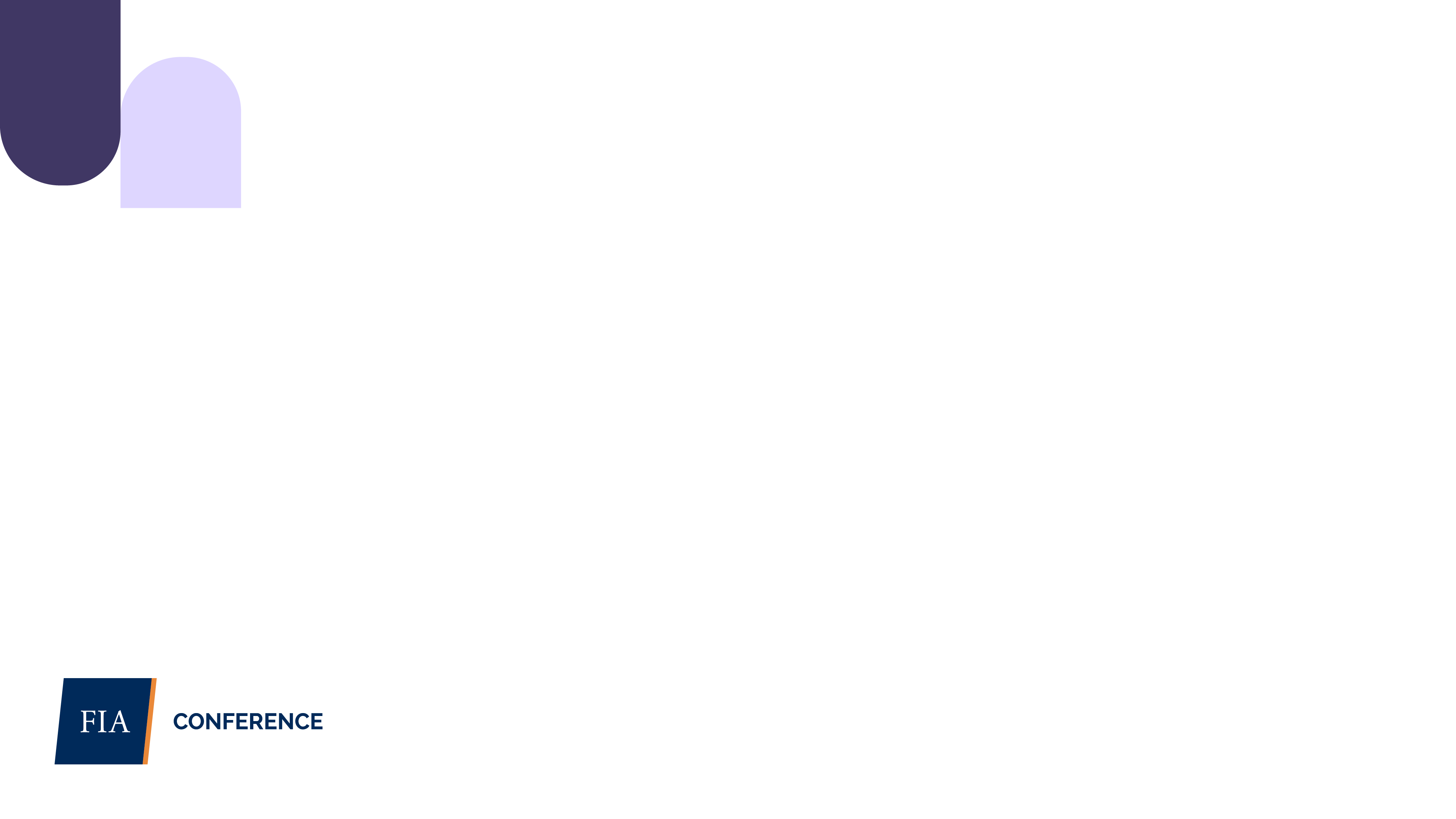 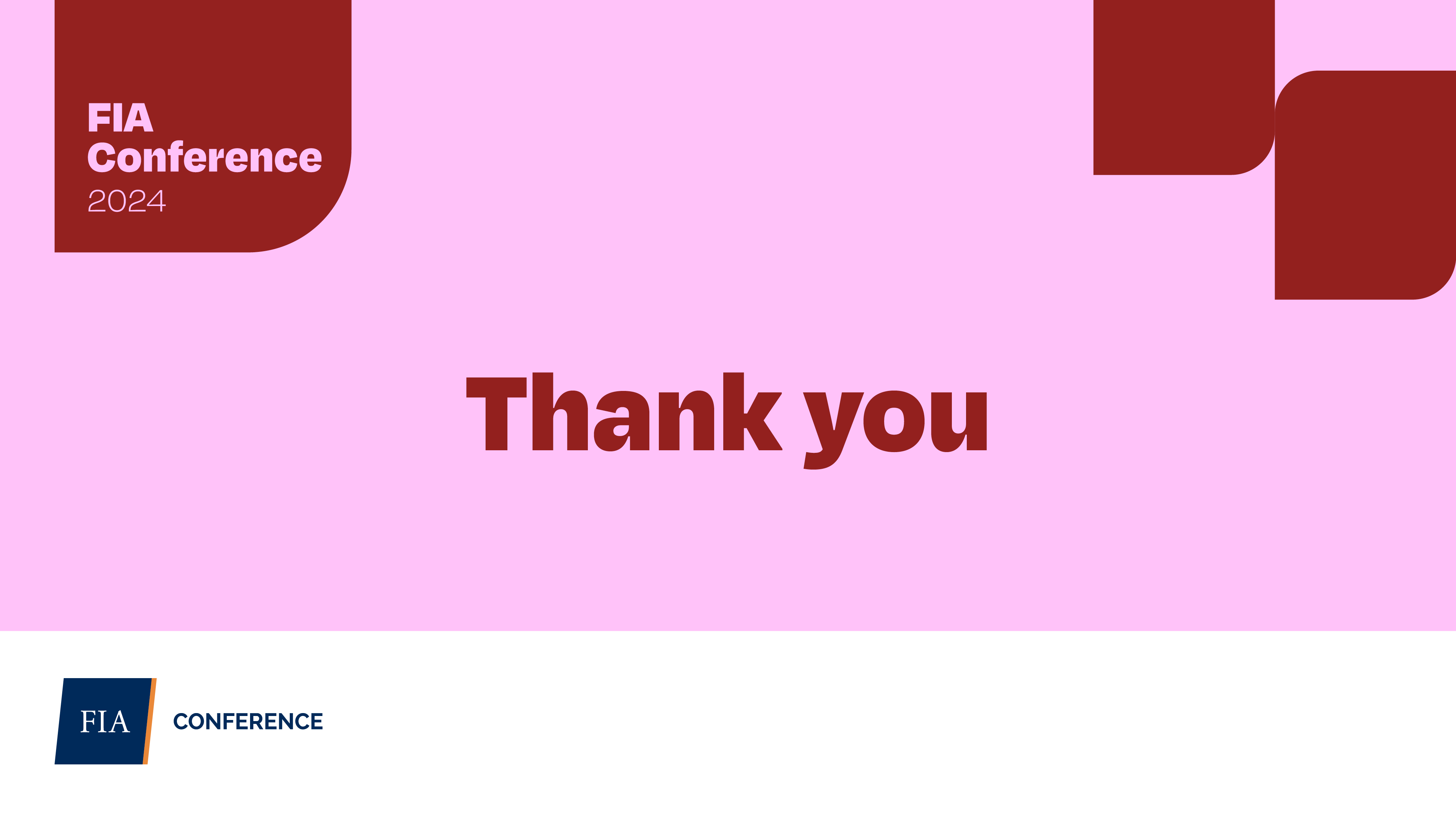 Philanthropy & Partnerships Track
Sponsored By:
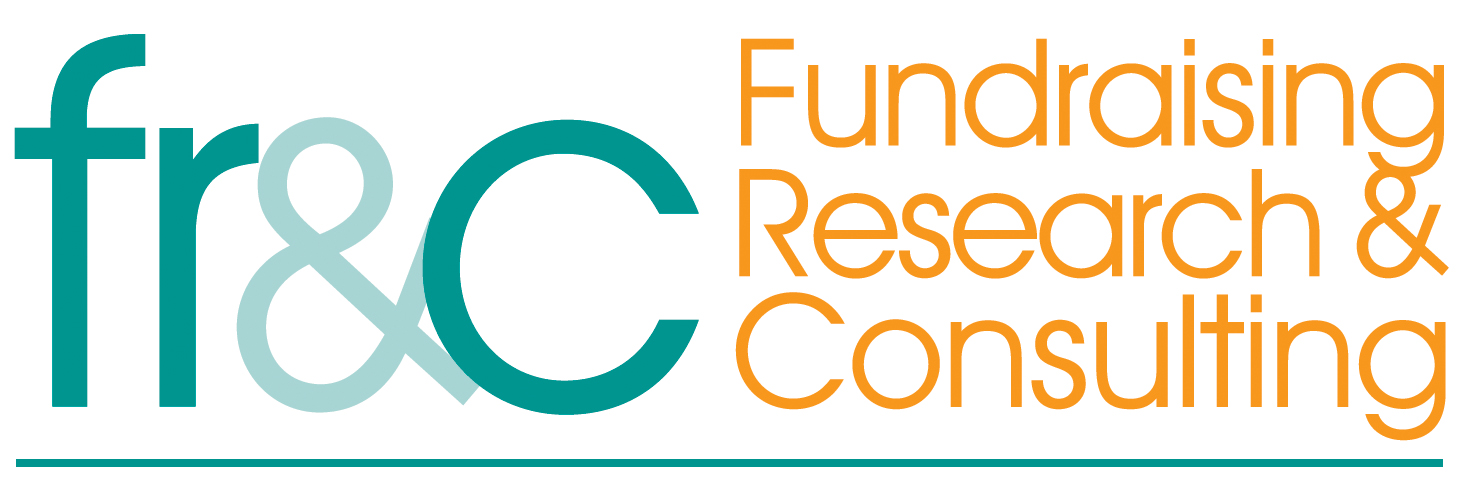